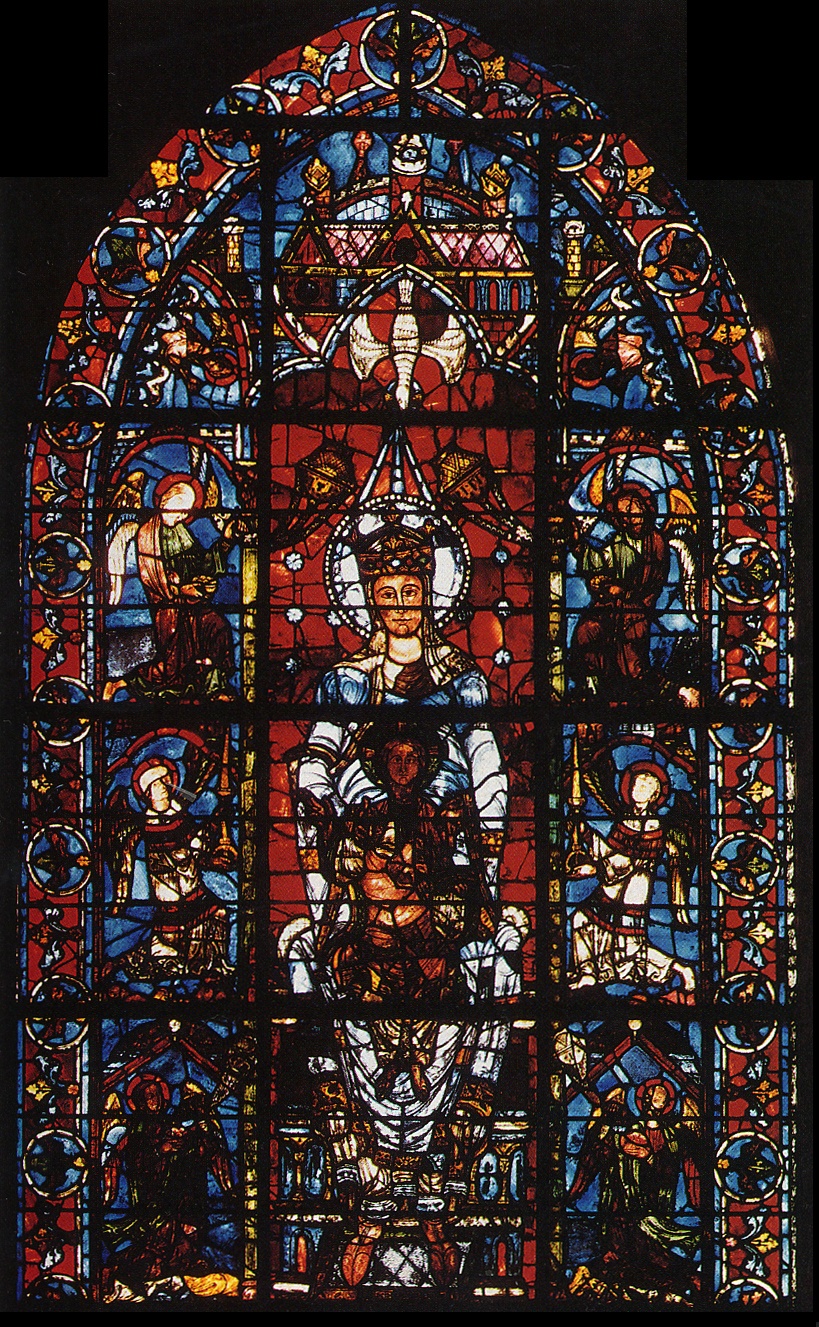 GOTHIC ART
[Speaker Notes: Slide concept by William V. Ganis, PhD FOR EDUCATIONAL USE ONLY For publication, reproduction or transmission of images, please contact individual artists, estates, photographers and exhibiting institutions for permissions and rights.]
GOTHIC ART
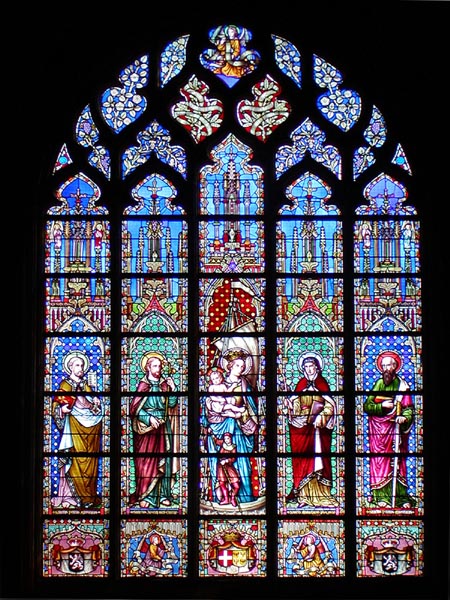 A new type of art developed in Europe between  the 12th and  the 15th  century.  The Gothic style replaced  Romanesque.  It reflected the artistic interests of urban society and the emerging  bourgeoisie.
It was called Gothic because during the Early Renaissance it was believed the Goths introduced the art. 
In fact, it had its origin in the north of France and from there it spread throughout Europe.
[Speaker Notes: Slide concept by William V. Ganis, PhD FOR EDUCATIONAL USE ONLY For publication, reproduction or transmission of images, please contact individual artists, estates, photographers and exhibiting institutions for permissions and rights.]
GOTHIC ARCHITECTURE: MAIN CHARACTERISTICS
The combination of  these elements made the construction  of tall buildings with large windows possible.
Cathedrals were the most important buildings. The symbol of religious power in cities but  they also demonstrated the wealth and importance of a region. Their design followed the following characteristics:
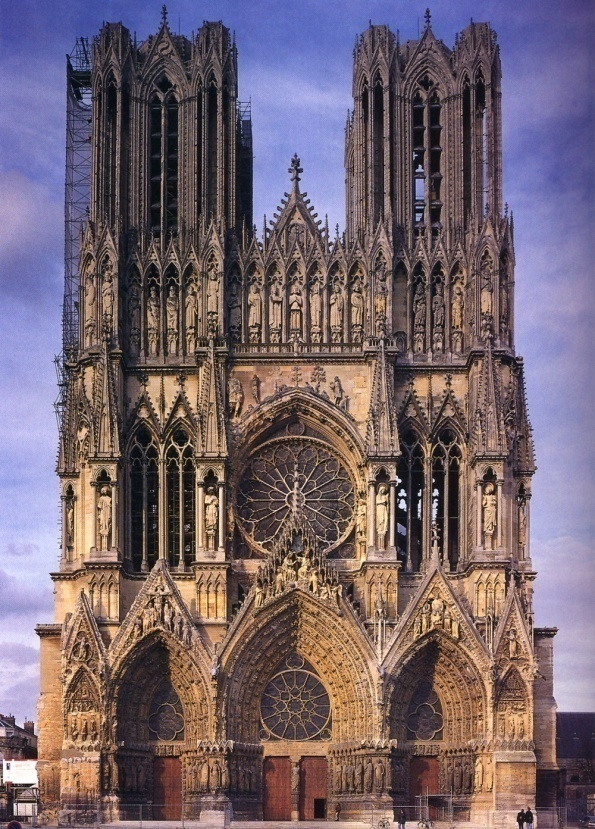 The pointed arch
 The ribbed vault
 The flying buttress
The Latin cross plan and usually three storeys 
 Several chapels opened to the side
 Stained glass windows and rose windows
 The use of stone as construction material
 The use of pillars to sustain the structure
[Speaker Notes: Slide concept by William V. Ganis, PhD FOR EDUCATIONAL USE ONLY For publication, reproduction or transmission of images, please contact individual artists, estates, photographers and exhibiting institutions for permissions and rights.]
POINTED ARCH
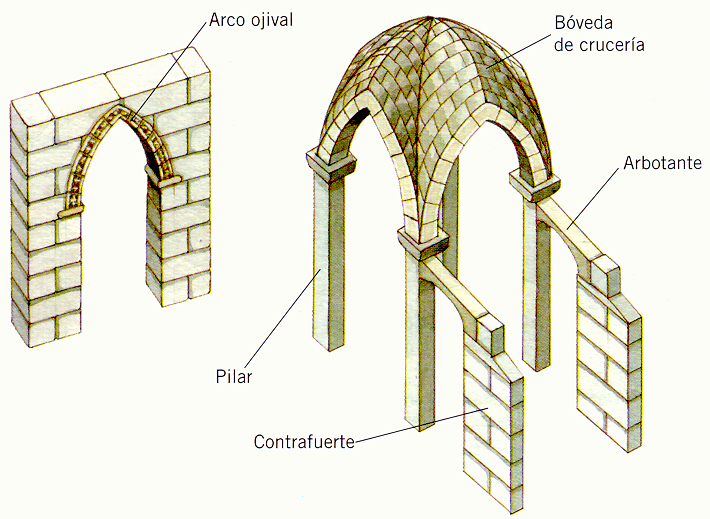 RIBBED VAULT
FLYING BUTTRESS
PILLAR
EXTERNAL BUTTRESS
MAIN GOTHIC ARCHITECTURAL FEATURES
[Speaker Notes: Slide concept by William V. Ganis, PhD FOR EDUCATIONAL USE ONLY For publication, reproduction or transmission of images, please contact individual artists, estates, photographers and exhibiting institutions for permissions and rights.]
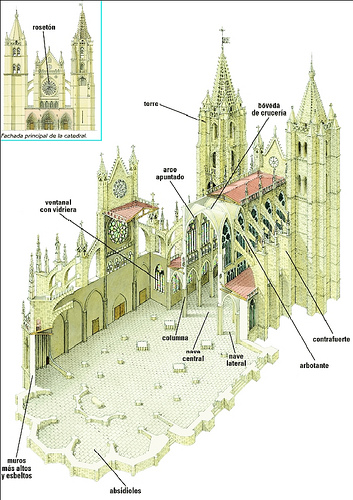 ROSE WINDOW
CLEARSTOREY
RIBBED 
VALULT
TOWER
MAIN FACADE
POINTED ARCH
STAINED GLASS WINDOW
PINNACLE
PIER
BUTRESS
CENTRAL NAVE
AISLE
FLYING BUTRESS
HIGHER AND  LIIGHTER WALLS
APSES
[Speaker Notes: Slide concept by William V. Ganis, PhD FOR EDUCATIONAL USE ONLY For publication, reproduction or transmission of images, please contact individual artists, estates, photographers and exhibiting institutions for permissions and rights.]
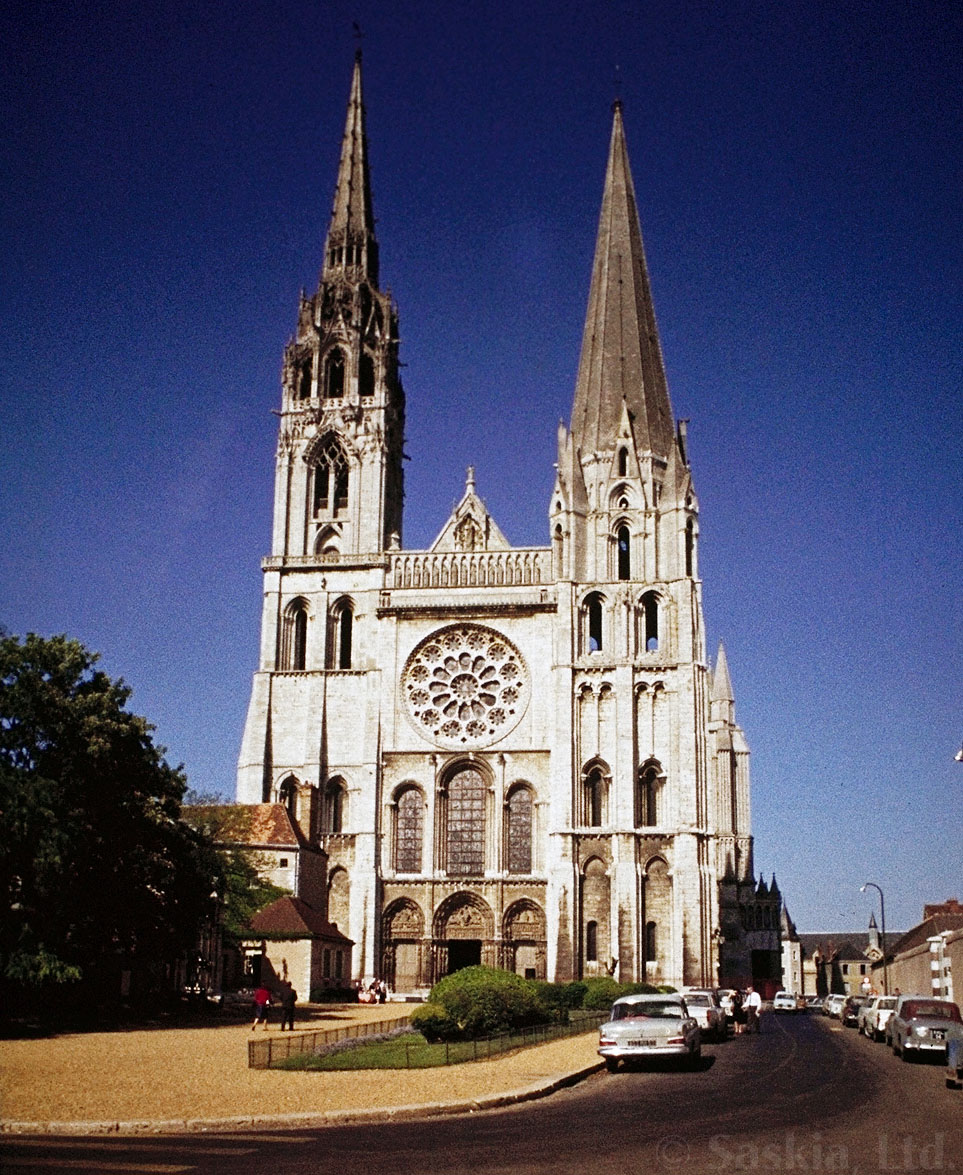 West facade of Chartres Cathedral
Chartres, France
begun 1134, rebuilt beginning 1194
[Speaker Notes: Slide concept by William V. Ganis, PhD FOR EDUCATIONAL USE ONLY For publication, reproduction or transmission of images, please contact individual artists, estates, photographers and exhibiting institutions for permissions and rights.]
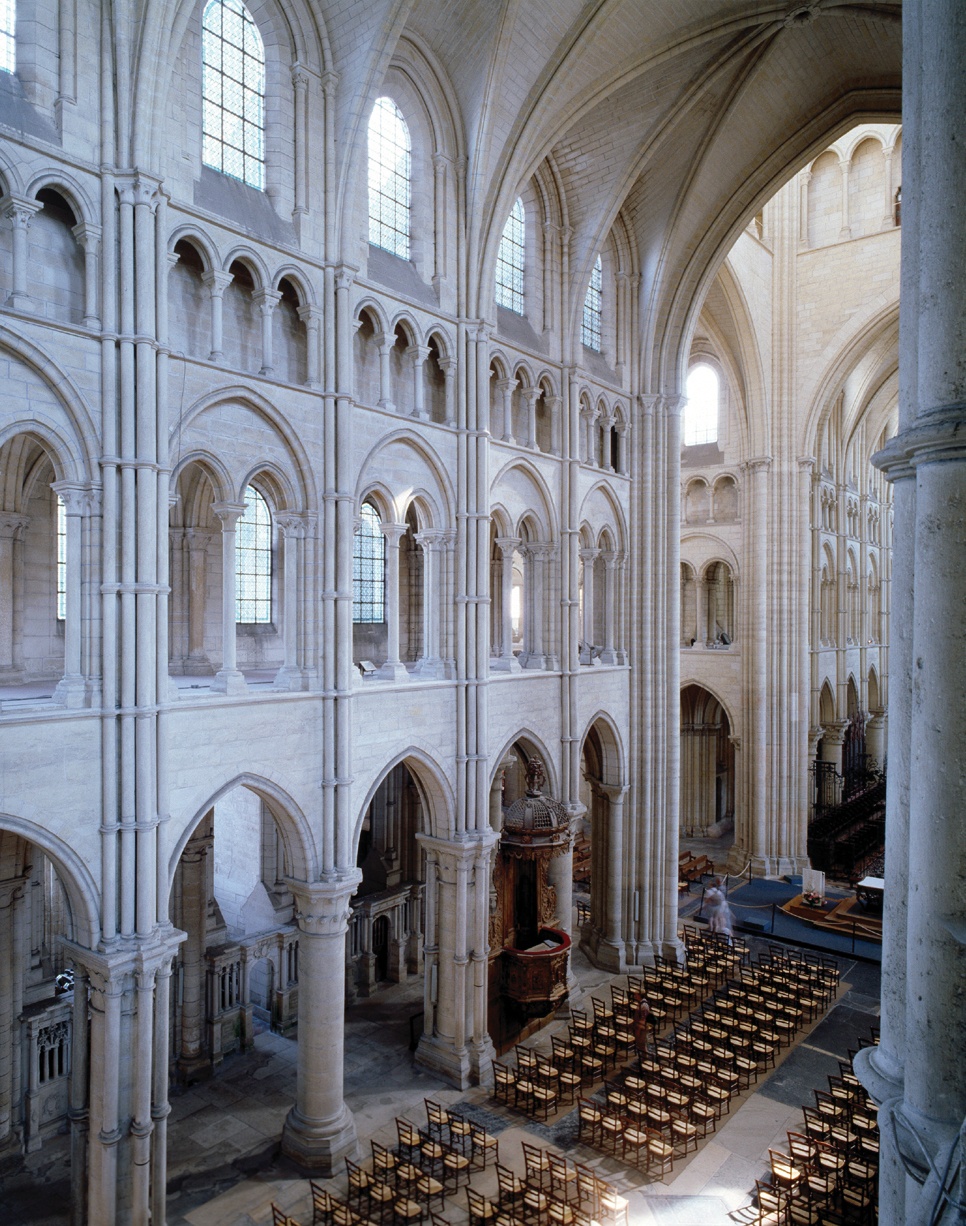 nave of Laon Cathedral
Laon, France
begun ca. 1190
[Speaker Notes: Slide concept by William V. Ganis, PhD FOR EDUCATIONAL USE ONLY For publication, reproduction or transmission of images, please contact individual artists, estates, photographers and exhibiting institutions for permissions and rights.]
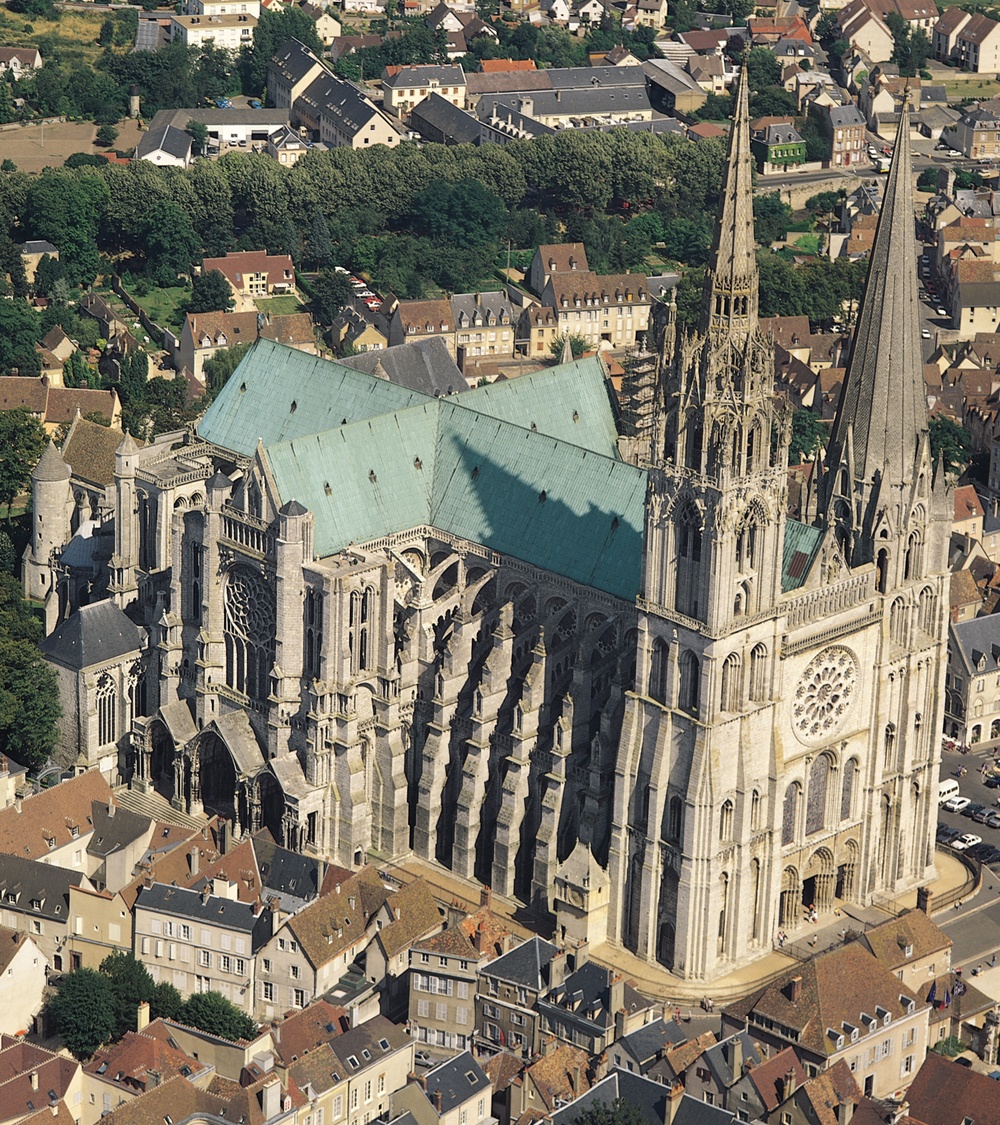 Chartres Cathedral
Chartres, France
begun 1134rebuilt beginning 1194
[Speaker Notes: Slide concept by William V. Ganis, PhD FOR EDUCATIONAL USE ONLY For publication, reproduction or transmission of images, please contact individual artists, estates, photographers and exhibiting institutions for permissions and rights.]
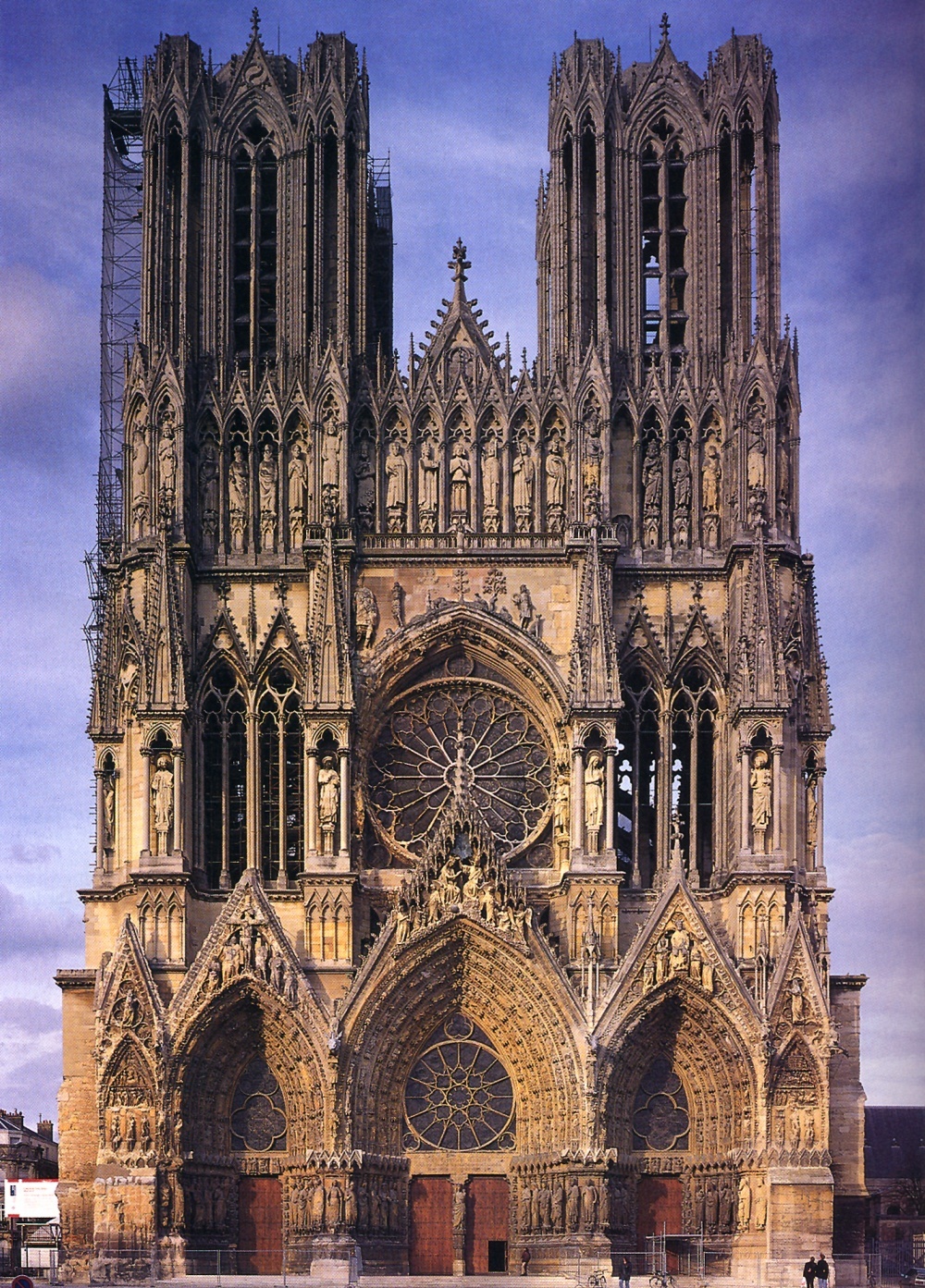 West façade of Reims Cathedral
Reims, France
begun ca. 1225-1290
[Speaker Notes: Slide concept by William V. Ganis, PhD FOR EDUCATIONAL USE ONLY For publication, reproduction or transmission of images, please contact individual artists, estates, photographers and exhibiting institutions for permissions and rights.]
GOTHIC SCULPTURE
GOTHIC SCULPUTURE MAINTAINED THE MEDIEVAL TRADITION OF REPRESENTING RELIGIOUS SUBJECTS, AND WAS USED TO DECORATE CHURCHS AND CATHEDRALS
LIKE ROMANESQUE ART, EARLY GOTHIC  SCULPTURE  WAS  MANLY ANONYMOUS, BUT THE NAMES OF SOME LATER SCULPTORS ARE KNOWN TO US
THERE WERE A NUMBER OF DIFFERENCES COMPARED TO ROMANESQUE SCULPTURE
GOTHIC SCULPTURE WAS MORE NATURALISTIC. FIGURES WERE MORE REALISTIC AND EXPRESSIVE. THEY WERE BETTER PROPORTIONATED AND INTERACTED WITH EACH OTHER TO CREATE SCENES
1
2
IT WAS MORE DYNAMIC. CURVED LINES WERE GRADUALLY INTRODUCED TO SUGGEST MOVEMENT
3
IT WAS INDEPENDENT OF ARCHITECTURE. FREE STANDING STATUES WERE CREATED THAT COULD BE VIEWED FROM ALL SIDES
[Speaker Notes: Slide concept by William V. Ganis, PhD FOR EDUCATIONAL USE ONLY For publication, reproduction or transmission of images, please contact individual artists, estates, photographers and exhibiting institutions for permissions and rights.]
TYPES OF SCULPTURE
RELIEFS
RELIEFS WERE STILL USED TO DECORATE THE FAÇADES OF CATHEDRALS AND CHURCHES
REALISTIC PORTRAITS
REALISTIC PORTRAITS WERE MADE OF KINGS, NOBLES AND BISHOPS. THEY WERE USED TO DECORATE THEIR TOMBS
ALTARPIECES
ALTARPIECES WRE PLACED BEHIND THE ALTARS IN CHURCHES AND CATHEDRALS, COMBINING SCULPTURE AND PAINTING
CHOIR STALLS
CHOIR STALLS WERE CARVED WOODEN SEATS WHERE THE CLERGY WERESEATED DURING RELIGIOUS SERVICES
GARGOYLES
GARGOYLES WERE FANTASTIC REPRESENTATIONS OF GROTESQUE CREATURES THAT DECORATED THE ROOFS OF CATHEDRALS
[Speaker Notes: Slide concept by William V. Ganis, PhD FOR EDUCATIONAL USE ONLY For publication, reproduction or transmission of images, please contact individual artists, estates, photographers and exhibiting institutions for permissions and rights.]
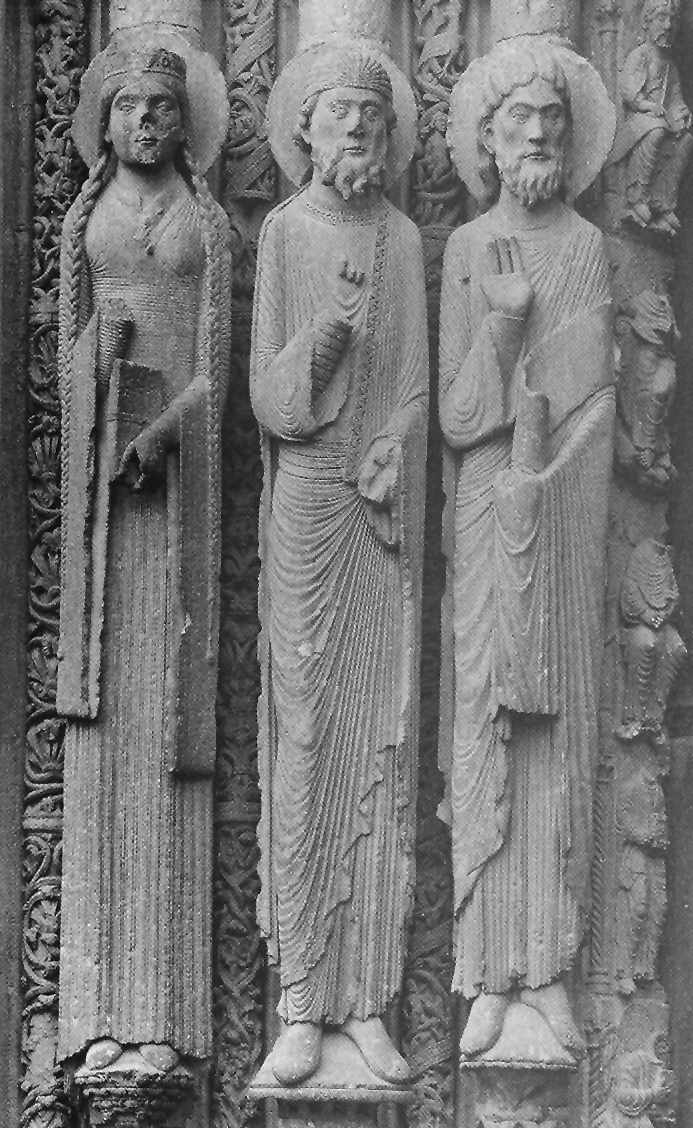 Old Testament queen and two kingsjamb statues, doorway of Royal Portal
Chartres Cathedral
Chartres, France
ca. 1145-1155
[Speaker Notes: Slide concept by William V. Ganis, PhD FOR EDUCATIONAL USE ONLY For publication, reproduction or transmission of images, please contact individual artists, estates, photographers and exhibiting institutions for permissions and rights.]
GOTHIC PAINTING
LIKE  SCULPTURE, GOTHIC PAINTING WAS MORE NATURALISTIC AND EXPRESSIVE THAN EARLIER ART
GOTHIC   PAINTERS  SOMETIMES  INTRODUCED NATURE  INTO THE BACKGROUND OF THEIR WORK
ARTISTS ACHIEVED AN IMPRESSION OF DEPTH AND DISTANCE, ALTHOUGH THEY ONLY LEARNED HOW TO SHOW  PERSPECTIVE PROPERLY IN THE 15TH CENTURY
PAINTING FOR ALTARPIECES WAS MAINLY DONE IN WOOD. SEVERAL WOODEN PANELS TOGETHER MADE UP AN ALTARPIECE, SHOWING RELIGIOUS SCENES, ESPECIALLY THE CRUCIFIXION. EARLY GOTHIC ALTARPIECES OFTEN HAD A GOLDEN BACKGROUND
[Speaker Notes: Slide concept by William V. Ganis, PhD FOR EDUCATIONAL USE ONLY For publication, reproduction or transmission of images, please contact individual artists, estates, photographers and exhibiting institutions for permissions and rights.]
THE EVOLUTION OF GOTHIC PAINTING
GOTHIC PAINTING EVOLVED OVER SEVERAL CENTURIES. ARTISTS DEVELOPED MORE SOPHISTICATED TECHNIQUES AND REPRESENTED A WIDER RANGE OF SCENES, INCLUDING SOME NON-RELIGIOUS SUBJECTS
IN FLORENCE IN THE 13TH AND 14TH CENTURIES, GREAT ARTISTS LIKE CIMABUE AND GIOTTO PAINTED MORE REALISTIC WORK THATN EARLIER PAINTERS. THEY WERE CONSIDERED TO BE THE PRECURSORS OF THE ITALIAN RENAISSANCE
FLORENCE
IN 15TH CENTURY, ARTISTS LIKE JAN VAN EYCK AND ROGIER VAN DER WEYDEN CREATED FINE OIL PAINTINGS, WHICH FEATURED HUMAN PORTRAITS IN VARIED SETTINGS. THEY MASTERED THE TECHNIQUE OF PERSPECTIVE AND PRODUCED EXCEPTIONALLY DETAILED ARTWORK
FLANDERS
[Speaker Notes: Slide concept by William V. Ganis, PhD FOR EDUCATIONAL USE ONLY For publication, reproduction or transmission of images, please contact individual artists, estates, photographers and exhibiting institutions for permissions and rights.]
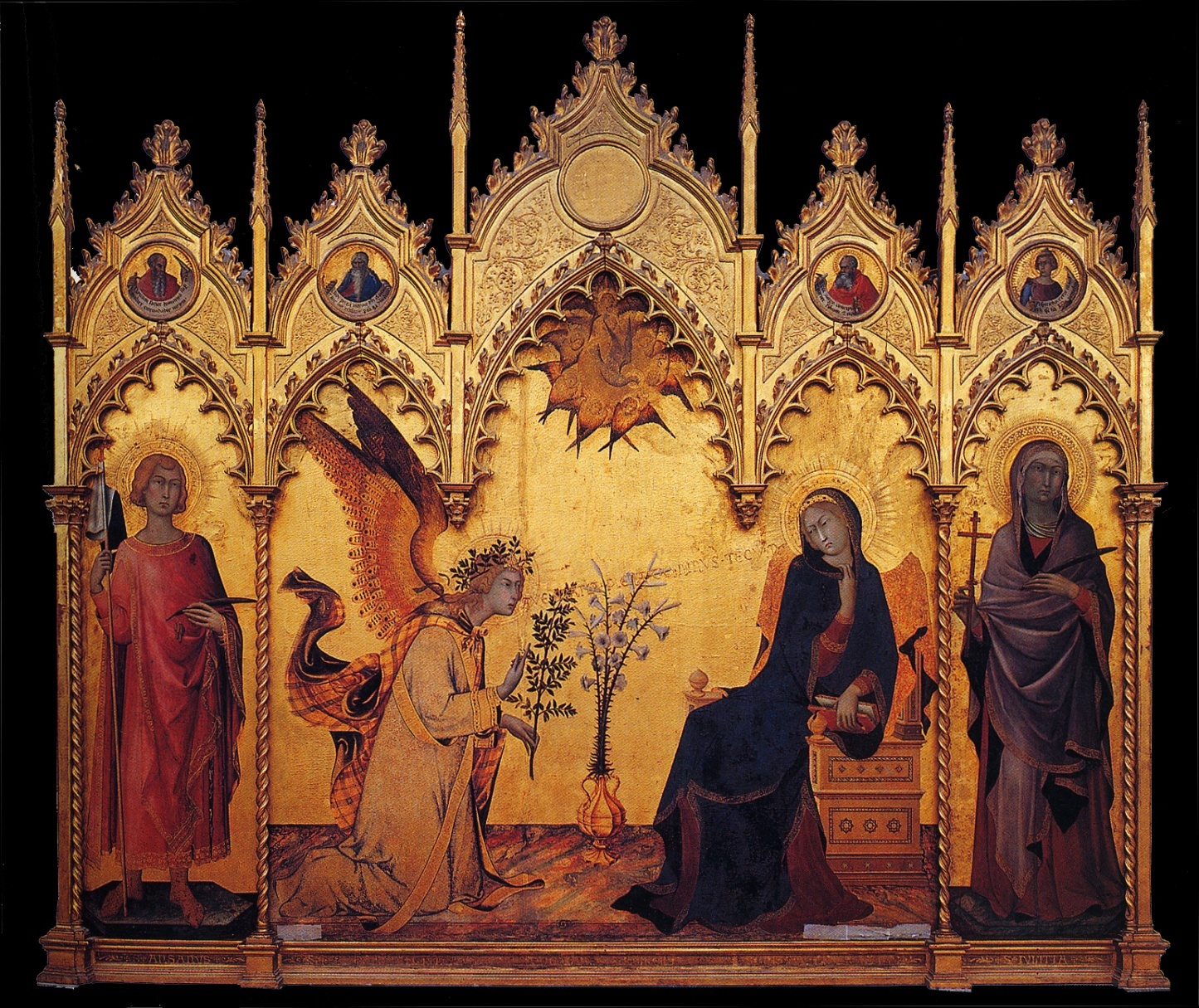 Simone Martini and Lippo Memmi
Annunciation 
1333tempera and gold leaf on wood10 ft.1 in. x 8 ft. 8 3/4 in.
[Speaker Notes: Slide concept by William V. Ganis, PhD FOR EDUCATIONAL USE ONLY For publication, reproduction or transmission of images, please contact individual artists, estates, photographers and exhibiting institutions for permissions and rights.]
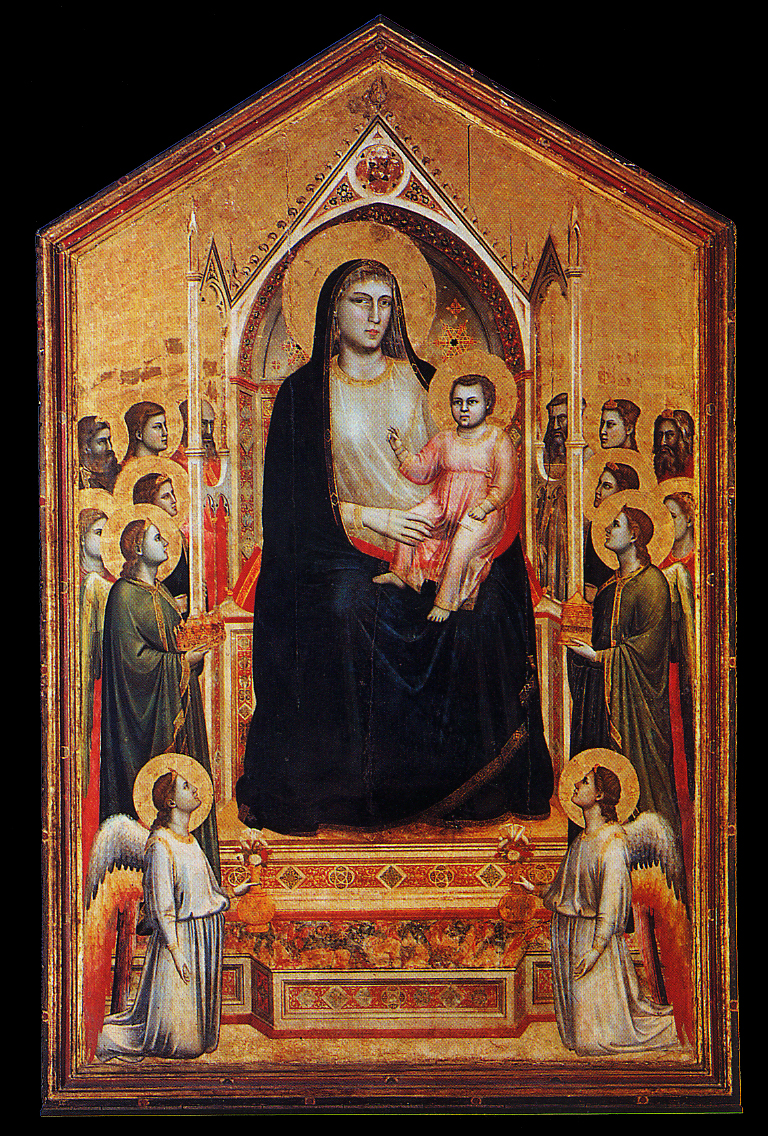 Giotto di Bondoone
Madonna Enthroned 
ca. 1310tempera on wood10 ft. 8 in. x 6 ft. 8 in.
[Speaker Notes: Slide concept by William V. Ganis, PhD FOR EDUCATIONAL USE ONLY For publication, reproduction or transmission of images, please contact individual artists, estates, photographers and exhibiting institutions for permissions and rights.]
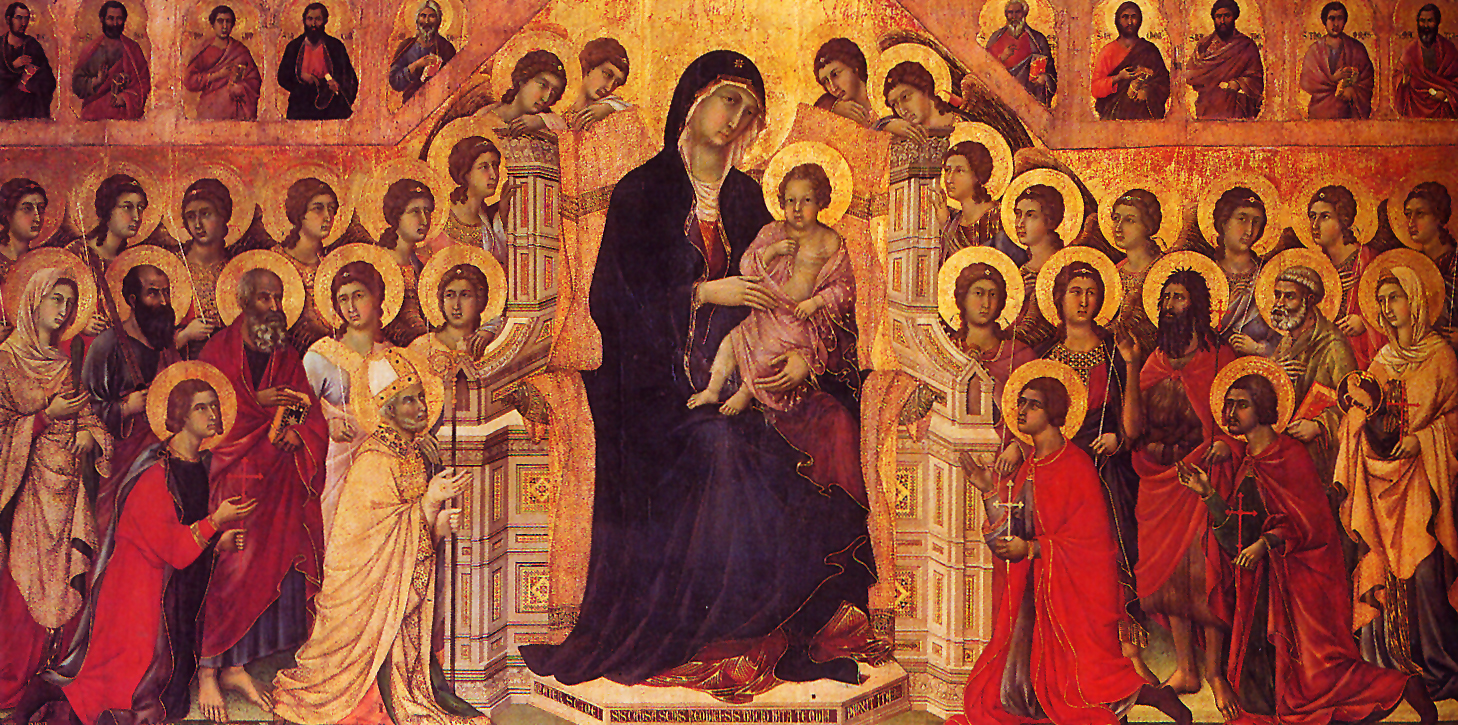 Duccio di Buoninsegna
Virgin and Child Enthroned with Saintsfrom the Maestà altarpiece 
from Siena Cathedral, Siena, Italy
1308-1311tempera on wood7 ft. x 13 ft.
[Speaker Notes: Slide concept by William V. Ganis, PhD FOR EDUCATIONAL USE ONLY For publication, reproduction or transmission of images, please contact individual artists, estates, photographers and exhibiting institutions for permissions and rights.]
Jan Van Eyck
Ghent altarpiece
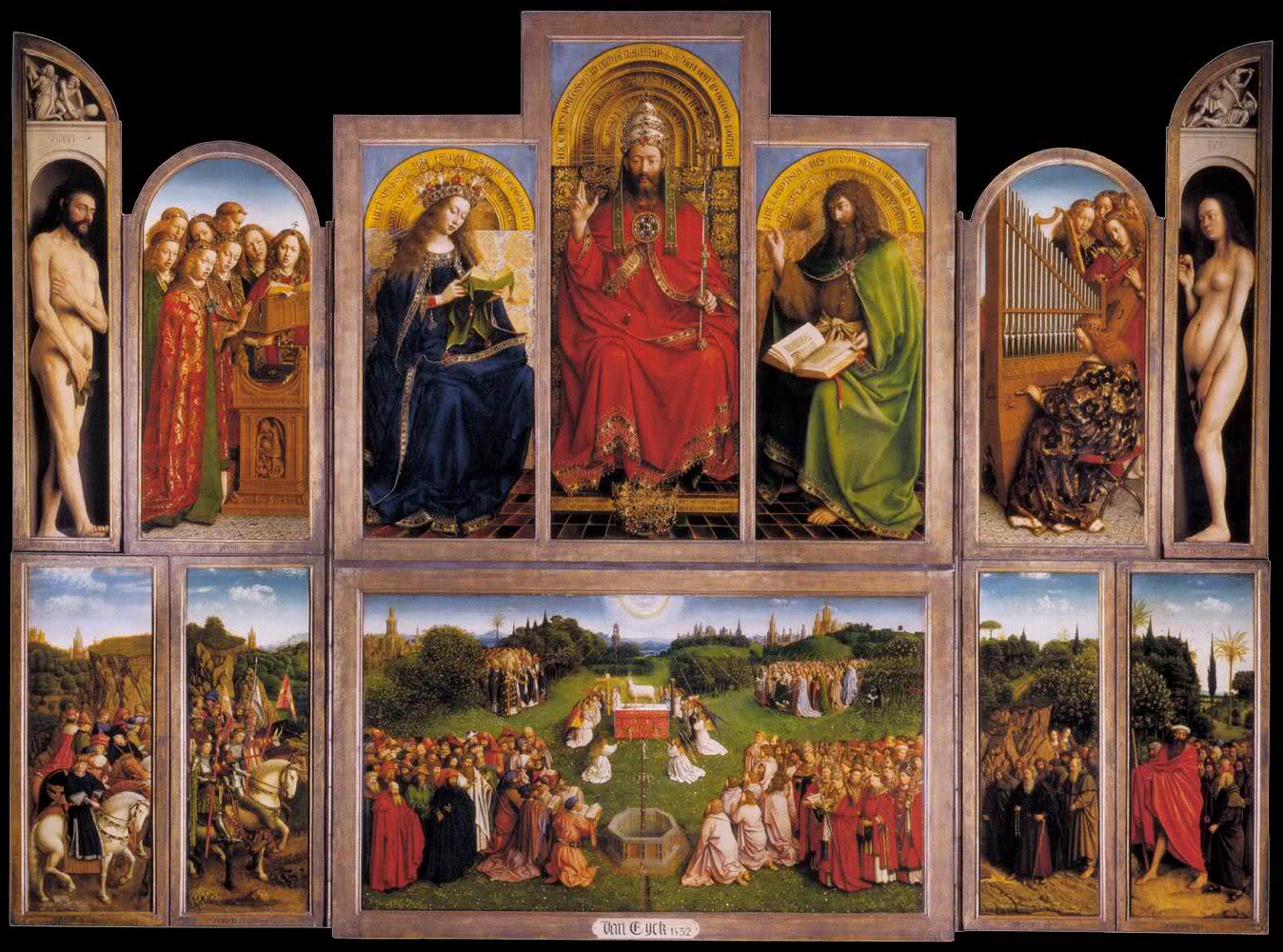 [Speaker Notes: Slide concept by William V. Ganis, PhD FOR EDUCATIONAL USE ONLY For publication, reproduction or transmission of images, please contact individual artists, estates, photographers and exhibiting institutions for permissions and rights.]
Jan Van Eyck
Arnolfini marriage
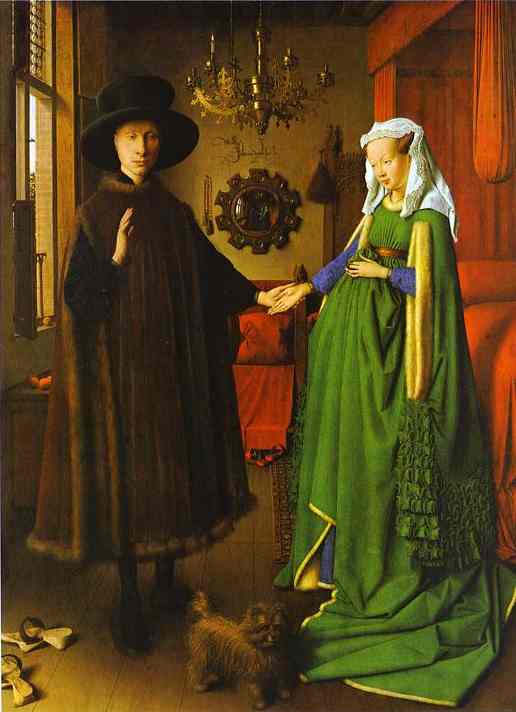 [Speaker Notes: Slide concept by William V. Ganis, PhD FOR EDUCATIONAL USE ONLY For publication, reproduction or transmission of images, please contact individual artists, estates, photographers and exhibiting institutions for permissions and rights.]
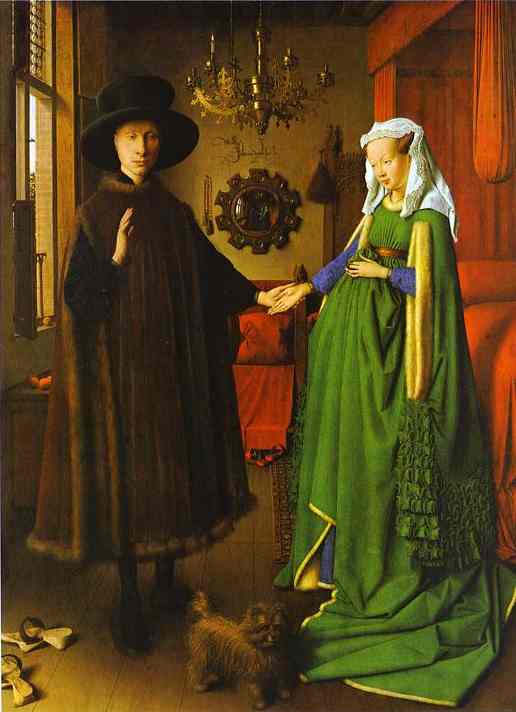 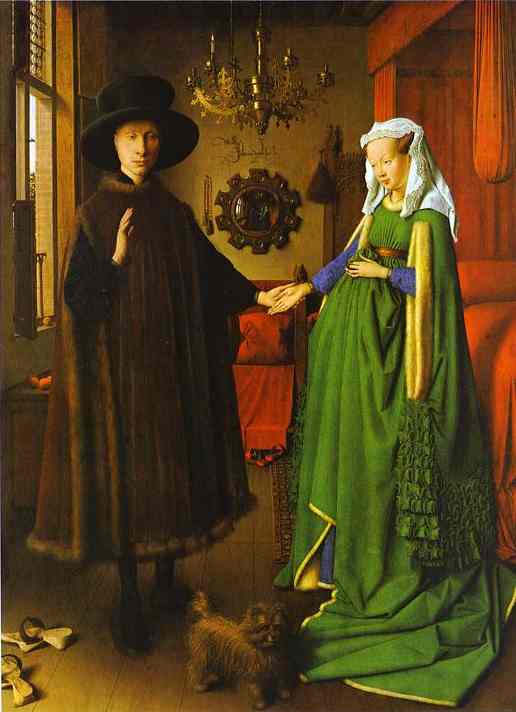 ANY QUESTIONS?